EEEFM Prof.ª Filomena Quitiba  
Piúma/ES, 1º semestre de 2019
DIAGRAMA VÊ: ESTUDANDO PARA O ENEM DE FORMA INVERTIDA
Aluno( s): Icaro Alvarenga do Amaral
Série: 3° ano | Turma: N01 | Turno: Noturno Valor: 10 pontos
Professor: Lucas perobas  -  lucas.perobas@gmail.com
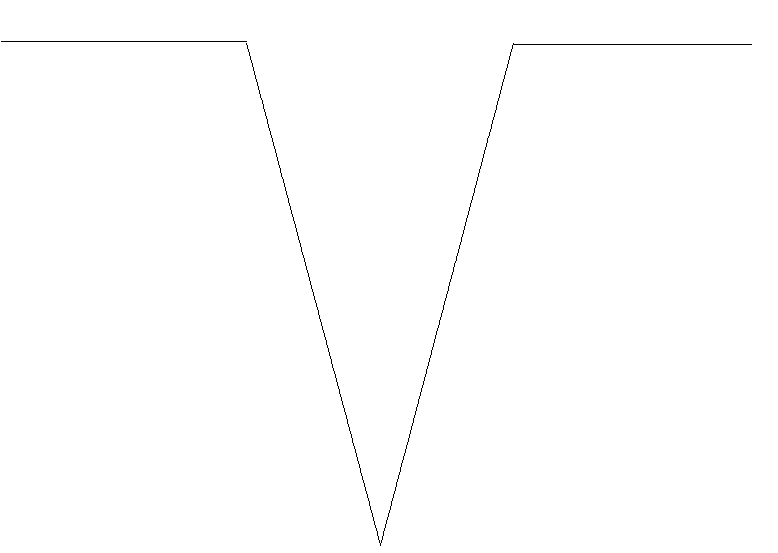 Domínio Conceitual
Domínio Metodológico
Asserções de valor:  
Foi consenso que os desafios são grandes na preparação para o Enem, pois requer dedicação e resiliência.
Teoria: 3º Lei de Newton
Questão básica 
Em relação ao movimento dessa pessoa, quais são a direção e o sentido da força de atrito mencionada no texto?
Princípios/necessidade didática:
Compreender as leis de Newton e saber como podem ser aplicadas no dia á dia.
Asserções de conhecimento:
A letra ´C’ está correta. O movimento de uma pessoa é possível de ser realizado devido à reação da força feita pelos pés dessa pessoa na superfície. Ao aplicar uma força para trás com os pés (empurrando a superfície), a superfície reage realizando uma força para frente nos pés (3ª Lei de Newton), ambas tangentes à trajetória, isto é, paralelas à superfície. Esta força de atrito exercida pelo chão em seus pés, portanto é paralela ao plano e no mesmo sentido do movimento.
Conceitos: O Movimento, o equilíbrio e a descoberta de leis físicas ·.
Sentença Descritora: 
Compreender a relação entre as forças existentes em um determinado movimento
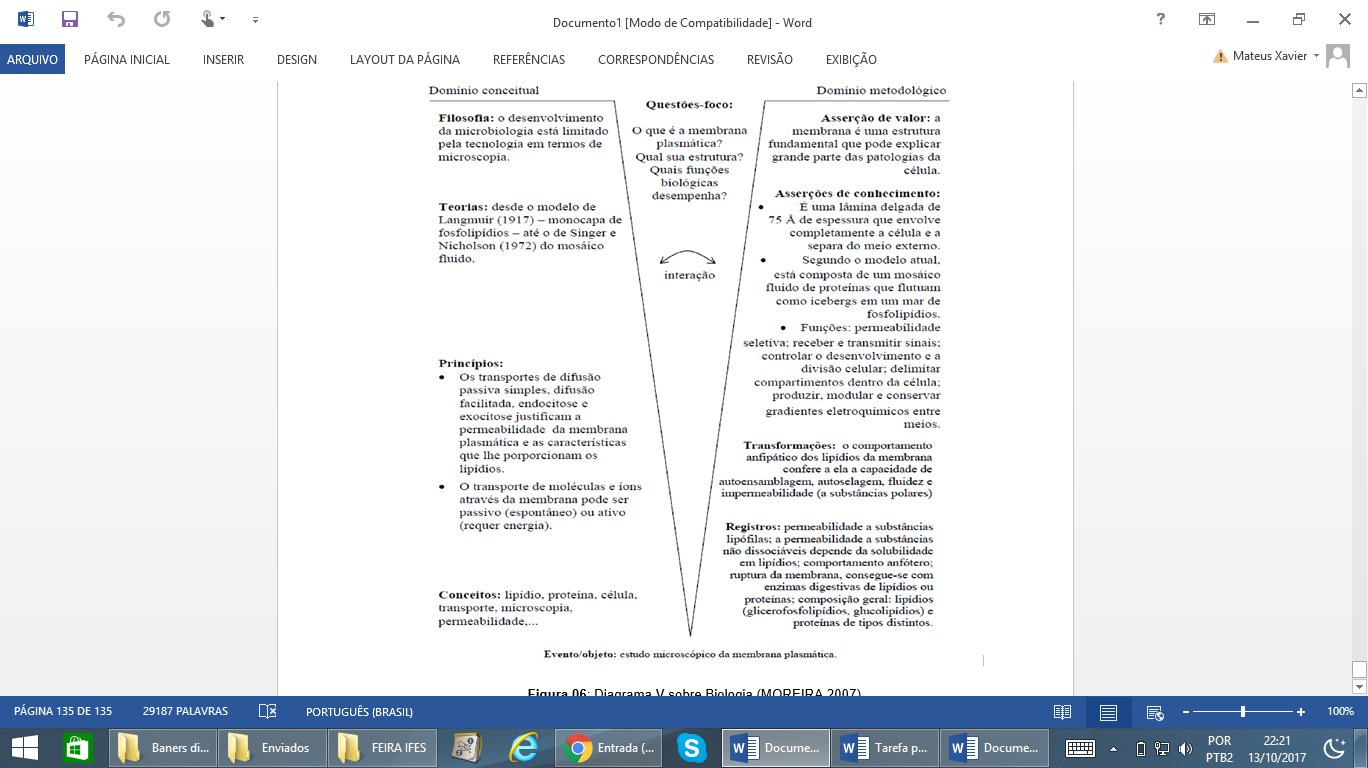 Competências socioemocionais: 
Aprender a conhecer: Raciocínio e Aprender a aprender.
Aprender a fazer:  Interpretação.
Aprender a ser: Aprender como funciona a física cotidiana
Interpretações: 
a) Errada, A letra A, esta incorreta porque esta desacordo com a lei de Newton
Competências socioemocionais na BNCC: 
a) Valorizar e utilizar os conhecimentos historicamente construídos sobre o mundo físico, social, cultural e digital para entender e explicar a realidade, continuar aprendendo e colaborar para a construção de uma sociedade justa, democrática e inclusiva. 
b) Utilizar tecnologias digitais de comunicação e informação de forma crítica, significativa, reflexiva e ética nas diversas práticas do cotidiano (incluindo as escolares) ao se comunicar, acessar e disseminar informações, produzir conhecimentos e resolver problemas.
b) Errada, A letra B esta incorreta porque esta desacordo com a lei de Newton
c) Alternativa correta
d) Errada, A letra D esta incorreta porque esta desacordo com a lei de Newton
e) Errada, a letra E esta incorreta porque esta desacordo com a lei de Newton
Transformações:3º Lei de newton / atrito e força
Registros / Dados: Opções:
Perpendicular ao plano e no mesmo sentido do movimento.
Paralelo ao plano e no sentido contrario ao movimento
Paralelo ao plano e no mesmo sentido do movimento
Horizontal e no mesmo sentido do movimento
Vertical e sentido para cima
Competências Cognitivas:
COMPETÊNCIA DE ÁREA 6 – Apropria-se de conhecimentos de física para, em situações problema, interpretar, avaliar ou planejar intervenções cientifico-tecnológicas.

Habilidade H20 – Caracterizar causas ou efeitos dos movimentos de partículas, substâncias, objetos ou corpos celestes.
Evento 
ENEM: 2013  | Questão 80 | CAD. Branco |
Uma pessoa necessita de força de atrito em seus pés para se deslocar sobre uma superfície. Logo, uma pessoa que sobe uma rampa em linha reta será auxiliada pela força de atrito exercida pelo chão em seus pés.Em relação ao movimento dessa pessoa, quais são a direção e o sentido da força de atrito mencionada no texto?
[Speaker Notes: Suporte: www.wikifisica.com; https://curriculointerativo.sedu.es.gov.br/  e https://sedudigital.wixsite.com/preenemdigital]